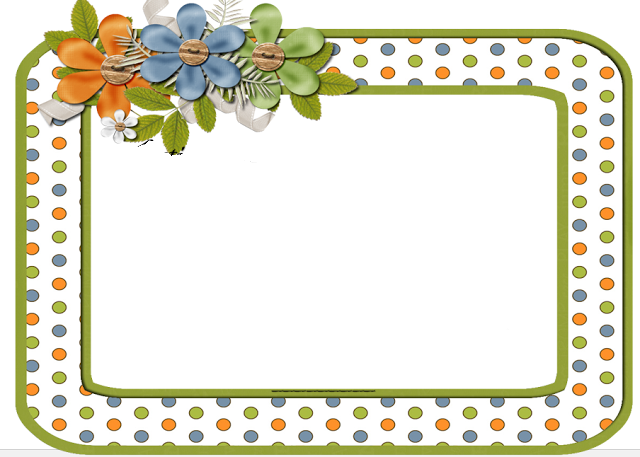 LA INSTITUCIÓN EDUCATIVA 
RURAL EL PESCADO
SANTA FE DE ANTIOQUIA

CONCEDE:
MENCIÓN DE HONOR A:

ERIKA PÉREZ SALAS
DEL GRADO PREESCOLAR

POR SU  EXCELENTE DESEMPEÑO EN EL PRIMER PERIODO 2023

DADO EN SANTA FE DE ANTIOQUIA A LOS   DEL  28  DÍAS DEL MES DE ABRÍL  DE 2017

_____________________________________         _________________________________
              YHONATHAN CANO GARCES                                             EDISON NAUDÍN JIMÉNEZ.
                          RECTOR                                                                         COORDINADOR
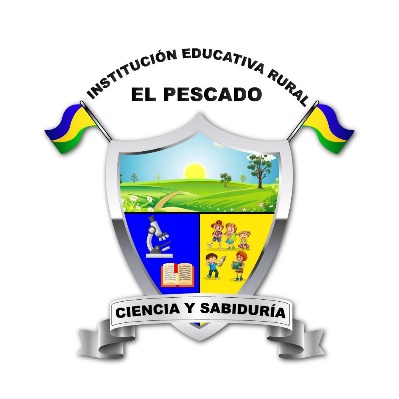 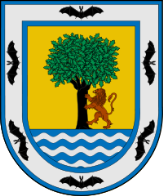